Square&Circle ArtWork Show 2012Sq
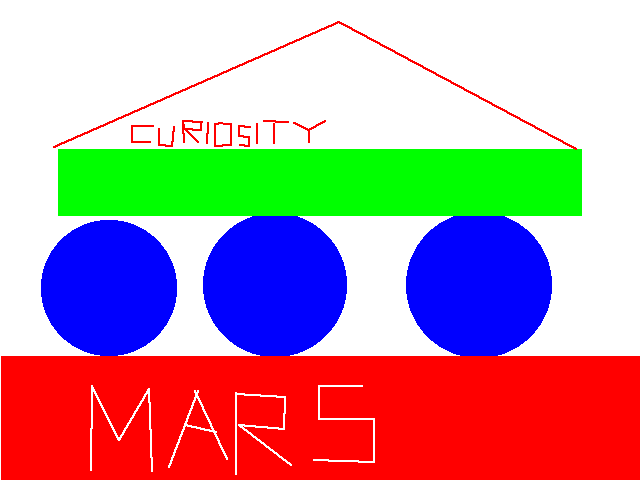 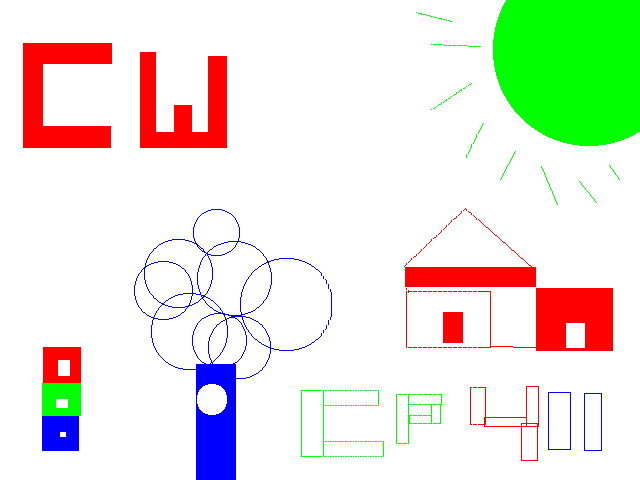 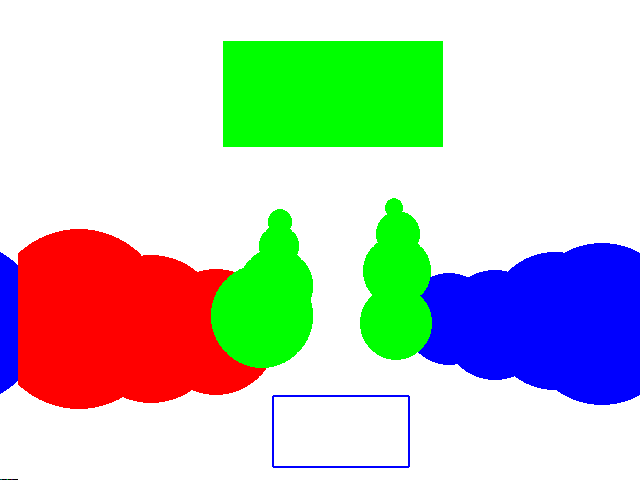 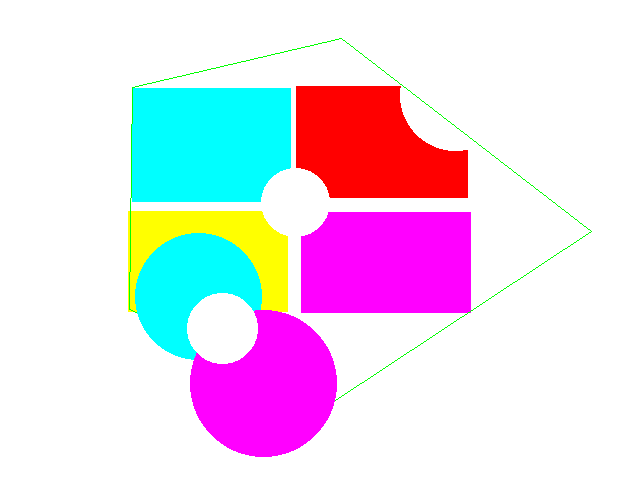 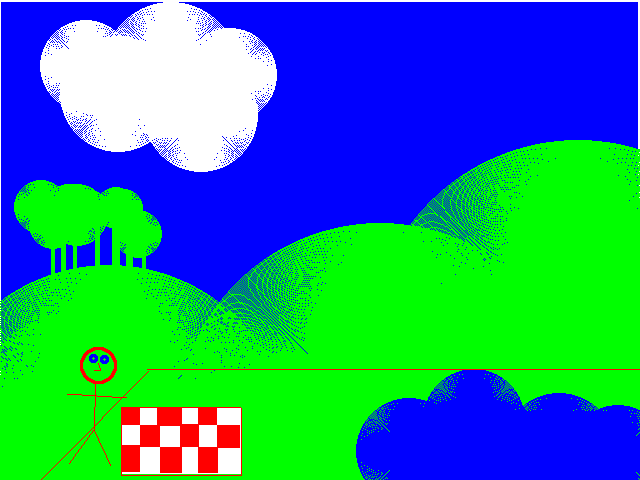 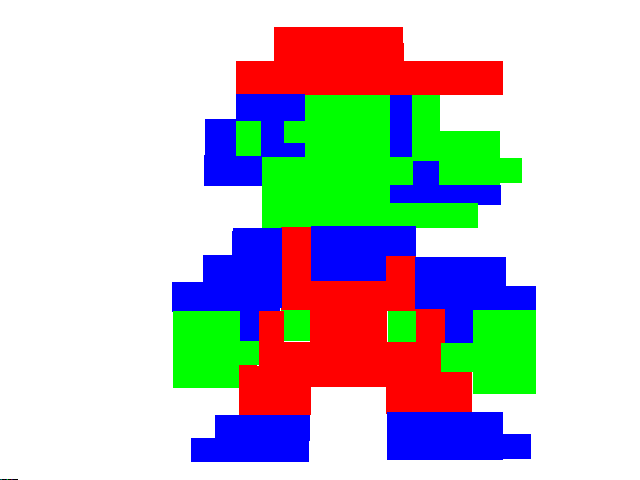 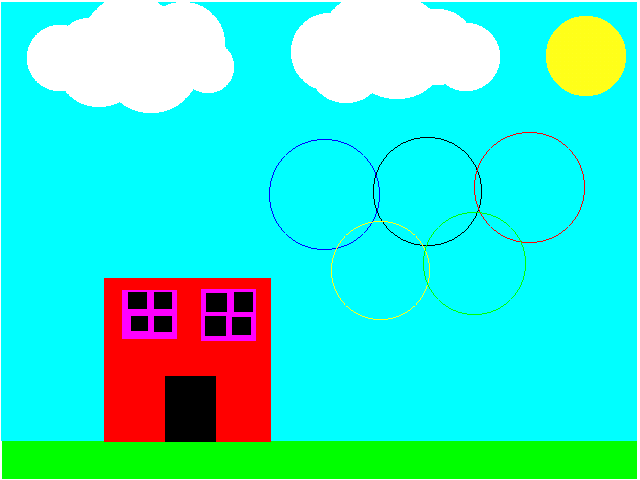 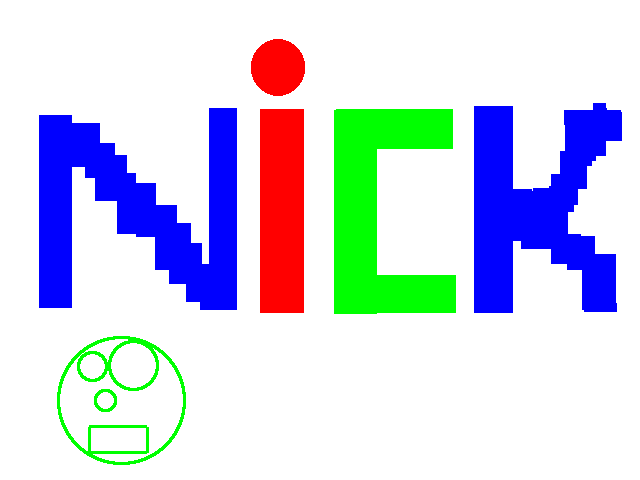 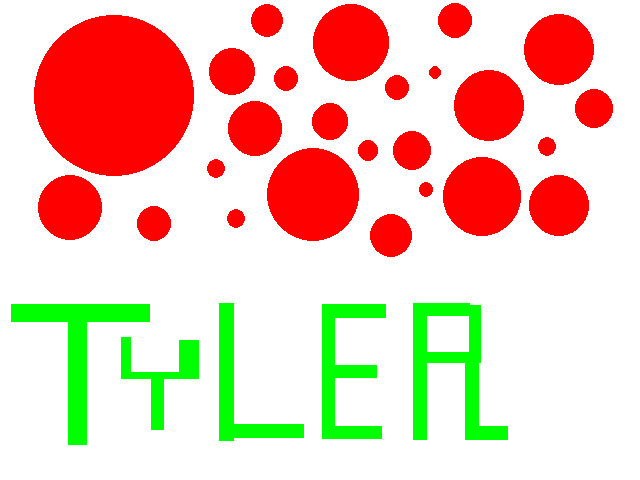 Stay Simple       Stay Native Sq